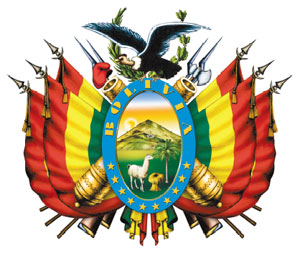 Estado Plurinacional de BoliviaÓrgano Electoral PlurinacionalTribunal Supremo Electoral
Estructura y funcionamiento del sereci 
Accesibilidad y cobertura del registro civil
Dra. Fanny Rosario Rivas Rojas
VOCAL DEL TRIBUNAL SUPREMO ELECTORAL
SALA PLENA TRIBUNAL SUPREMO ELECTORAL
SERECI  DIRECCION   NACIONAL
PERSONAL DE APOYO
DEPARTAMENTO DE REGISTRO CIVIL
DEPARTAMENTO DE TECNOLOGIA Y  REGISTRO ELECTORAL
SERECI s  DEPARTAMENTALES
Organo Electoral Plurinacional de Bolivia
SERECI DEPARTAMENTAL
DIRECCIONES REGIONALES  DE REGISTRO CIVIL
OFICIALÍAS DE REGISTRO CIVIL INDIVIDUALES
OFICIALÍAS DE REGISTRO CIVIL COLECTIVAS
CAPITALES  DE DEPARTAMENTO 
  Y  CIUDADES INTERMEDIAS
SECTOR RURAL
Organo Electoral Plurinacional de Bolivia
ESTRUCTURA DE FUNCIONAMIENTO DEL SERECI
CONSTITUCIÓN POLÍTICA DEL ESTADO PLURINACIONAL DE BOLIVIA:
El parágrafo III Artículo 208 dice:

Es función del Tribunal Supremo Electoral organizar y administrar el Registro Civil y el Padrón Electoral.
Organo Electoral Plurinacional de Bolivia
LEY 018 DEL ÓRGANO ELECTORAL PLURINACIONAL
Artículo 70.- SERVICIO DE REGISTRO CÍVICO
I. Se crea el Servicio de Registro Cívico (SERECÍ) como entidad pública bajo dependencia del Tribunal Supremo Electoral, para la organización y administración del registro de las personas naturales, en cuanto a nombres y apellidos, su estado civil, filiación, nacimiento, hechos vitales y defunción, así como el registro de electores y electoras, para el ejercicio de los derechos civiles y políticos.
II. Todos los bienes y activos del Registro Civil y del Padrón Biométrico serán transferidos a la nueva entidad. Del mismo modo los Recursos Humanos serán contratados, según la nueva estructura establecida para el Servicio del Registro Cívico.
Organo Electoral Plurinacional de Bolivia
ACCESIBILIDAD Y COBERTURA DEL REGISTRO CIVIL
Las funciones que desarrolla el registro civil es accesible y 
   beneficioso para todas las ciudadanas y ciudadanos Bolivianos, 
   ya que tal como lo establece el artículo 71 de la Ley 018, tiene las 
   siguientes obligaciones:
   1.  Establecer un sistema de registro biométrico de las  personas
    naturales que garantice la confiabilidad, autenticidad y   
       actualidad de los datos.
2. Registrar los nacimientos, matrimonios, divorcios, defunciones, reconocimientos y nacionalidad de las personas naturales.
3. Expedir certificados de nacimiento, matrimonio y defunción.
4. Registrar el domicilio de las personas y sus modificaciones.
5. Registrar la naturalización o adquisición de nacionalidad de las personas naturales. 
6. Registrar la suspensión y la  rehabilitación de ciudadanía.
Organo Electoral Plurinacional de Bolivia
7. Registrar en el Padrón Electoral a las bolivianas y bolivianos, por nacimiento o por naturalización, mayores de 18 años. 
8. Registrar a las ciudadanas y ciudadanos extranjeros que tengan residencia legal en Bolivia y que cumplan las previsiones legales para el ejercicio del voto en elecciones municipales. 
9. Rectificar, cambiar o complementar los datos asentados en el Registro Civil, mediante trámite administrativo gratuito.
10. Atender solicitudes fundamentadas de verificación de datos del Registro Civil y el Padrón Electoral requeridas por el Órgano Judicial o el Ministerio Público.
11. Conocer y decidir las controversias suscitadas con motivo de la inclusión, modificación y actualización de datos en el Registro Civil y Electoral.
Organo Electoral Plurinacional de Bolivia
12.Actualizar el Registro Electoral y elaborar el Padrón Electoral para cada proceso electoral, referendo o revocatoria de mandato a nivel nacional, departamental, regional y municipal.
13. Elaborar, a partir del Padrón Electoral, la lista de personas habilitadas para votar y la lista de personas inhabilitadas, para cada proceso electoral, referendo o revocatoria de mandato a nivel nacional, departamental, regional y municipal.
14. Conocer y resolver reclamaciones de los ciudadanos incluidos en la lista de personas inhabilitadas del Padrón Electoral.
15. Dictar resoluciones administrativas para la implementación y funcionamiento del Registro Cívico.
16. Otras establecidas en la Ley y su reglamentación correspondiente.
Organo Electoral Plurinacional de Bolivia
EXPERIENCIA EN  LA INSCRIPCIÓN DE LOS REGISTROS ITINERANTES
En cuanto  a este tema cabe recalcar que con ayuda de la Cooperación Internacional ha sido posible ingresar a los pueblos y provincias mas alejadas de nuestro País de Bolivia en sus nueve departamentos con los respectivos saneamientos de partidas de nacimientos, inscripción de recién nacidos, personas mayores de edad y personas de las tercera edad en forma gratuita,  mediante brigadas  móviles.
Organo Electoral Plurinacional de Bolivia
CRITERIOS PARA LA CREACION Y DISTRIBUCIÓN GEOGRÁFICA DE LAS DEPENDENCIAS DE REGISTRO CIVIL
Esta función está a cargo del Tribunal Supremo Electoral, que de acuerdo a las necesidades de cada uno de los departamentos del Estado Plurinacional de Bolivia, a través de informes que realizan los Serecis Departamentales,  de igual forma se procede a la distribución geográfica de las oficialías de Registro Civil, que pueden ser individuales o colectivas, de acuerdo a las necesidades de cada departamento o provincia.
Organo Electoral Plurinacional de Bolivia
CONTROL Y SUPERVISIÓN DEL REGISTRO CIVIL EN LAS ZONAS FRONTERIZAS
Esta función de control y supervisión esta a cargo de los Serecis Departamentales e inspectores y Oficiales de Registro Civil y de la sociedad civil que puede presentar denuncias en  caso de irregularidades o mal funcionamiento de las Oficialías de Registro Civil.
En las zonas fronterizas es más difícil este control y fiscalización, por lo que se confía a los Oficiales de Registro Civil, esta labor que también puede ser ejercido por el mismo ciudadano, en la forma señalada anteriormente.
Organo Electoral Plurinacional de Bolivia
Gracias…
Organo Electoral Plurinacional de Bolivia